TEST DISKRIMINACIJE PREBACIVANJE/OKRETANJE TERETA  DOKAZIVANJA
nevena.petrusic@gmail.com
Test diskiminacije - Prvi korak
Ispitati da li je slučaj obuhvaćen izuzecima iz čl. 5. ZZD 
Posebne mere kao osnov privilegovanja 
Propisivanje ličnog svojstva kao uslova obavljanja profesionalne aktivnosti 
Sprečavanje povrede verskih osjećanja pripadnika određene veroispovijesti ili vere
Opravdano razlikovanje na osnovu državljanstva
Razumno prilagođavanje sa OSI u oblasti rada 
Stavljanje u nepovoljniji položaj pri uređivanju prava i obaveza iz porodičnog odnosa, određeno zakonom, što mora biti opravdano legitimnom svrhom, zaštitom najboljeg interesa deteta, javnog morala, pogodovanju braka; 
Nejednak tretman prilikom zasnivanja radnog odnosa i uključivanja u članstvo, delovanje koje je u skladu s naukom i poslovanjem registrovanih crkava i verskih zajednica i drugih javnih ili privatnih organizacija, ako to zahtevajju verska doktrina, uverenja ili ciljevi.
Test neposredne diskriminacije
Romkinja je slabo je plaćena za rad koji obavlja. To, samo po sebi, ne predstavlja diskriminaciju, ako se ne utvrdi da je njena plata niža od plate koju za isti ili slični rad primaju drugi zaposleni kod istog poslodavca. 
Da bi se to utvrdilo, potrebno je da se pronađe žena koja će biti "uporednik", a to će biti žena koja radi isti ili sličan posao i  nalazi se u sličnim okolnostima u kojima se nalazi i Romkinja, ali se od nje razlikuje upravo po tome što nije romske nacionalnosti. 
 Ako upoređivanje pokaže da "uporednik" dobija veću naknadu za rad, onda to znači da je Romkinja diskriminisana u pogledu prava na zaradu.
Test posredne diskriminacije
Propisano je pravilo da je za upis deteta u školu potrebno da roditelji predaju izvod iz matične knjige rodjenih za dete kojim se potvrđuje identitet deteta. 
Zna se da mnoga romska deca nemaju lična dokumenta i primena ovog pravila dovela  bi do toga da ostanu van obrazovnog sistema. 
Zbog toga je potrebno ispitati da li pravilo: 
Ima legitiman cilj legitimni cilj (viđenje evidencije o deci) 
Da li se taj cilj može ostvariti nekim drugim, manje restriktivnim sredstvima. 
Pošto takva sredstva postoje (npr. davanje usmene izjave o rođenju deteta, sa podacima o godini, mestu rođenja, roditeljima i sl.), pravilo po kome je upis dece uslovljen predajom ličnih dokumenata o detetu predstavlja posrednu diskriminaciju romske dece.
Test posredne diskriminacije
U nekim slučajevima pravilo (kriterijum) nije diskriminatorno iako ljude stavlja u nejednak položaj!! 
Uslovi: 
1) da pravilo ima zakoniti cilj i 
2) da su sredstva koja su upotrebljena za postizanje tog cilja primerena i nužna (srazmernost)
Tada postoji objektivno i razumno opravdanje za pravljenje razlike, pa nema diskriminacije
Pravila o teretu dokazivanja
Čl. 15. st. 1. ZZD
	Kada lice ili grupa lica u svim postupcima predviđenim ovim zakonom, na osnovu njima raspoloživih dokaza, učine vjerovatnim da je došlo do diskriminacije, teret dokazivanja da nije došlo do diskriminacije leži na suprotnoj strani.

Čl. 15. st. 3. ZZD
	U slučajevima kada lice smatra da je snosilo posljedice diskriminacije zbog propuštanja razumnog prilago-đavanja, teret dokazivanja leži na protivnoj strani.
Standardna pravila o teretu dokazivanja
Ko šta tvrdi, to treba da dokaže 
Stranka je dužna da navede sve relevantne činjenice na kojima zasniva svoj zahtev i ponudi dokaze kojima se istinitost tih činjenica može utvrditi
Ukoliko ne uspe da uveri sud u istinitost svojih činjeničnih navoda, sud neće usvojiti njen zahtev  – gubi parnicu
Kakav bi bio ishod primene standardnih pravila o teretu dokazivanja?
PRIMER:  Rom se javio na oglas i nije primljen iako u odnosu na lice koje je dobilo posao, a koje nije Rom, ima bolje kvalifikacije? 
Šta bi Rom morao da dokaže ako bi važila standardna pravila o teretu dokazivanja?
Da se javio na oglas i da nije dobio posao
Da je posao dobilo lice neromske nacionalnosti 
Da ima bolje kvalifikacije u odnosu na lice koje je dobilo posao – kako da to sazna?
Da nije primljen zašto što je Rom – postojanje uzročno-posledične veze između nejednakog tretmana i ličnog svojstva.
Ratio pravila o okretanju/prebacivanju tereta dokazivanja
Obezbeđivanje delotvorne zaštite od diskriminacije
Zaštita slabije strane, koja nema pristup informacijama
Načelo procesne jednakosti stranaka i pravičnog suđenja
Čl. 8. Direktive 2000/43/EZ,  čl. 10. Direktive 2000/78/EZ, čl. 9. Direktive 2004/113/EZ i čl. 19. Direktive 2006/54/EZ zahtevaju raspoređivanje tereta dokazivanja između stranaka na sjedeći način: “Države članice obvezne su poduzeti mere koje su nužne u skladu sa svojim nacionalnim zakonodavstvom kako bi obezbedile da, ako osobe koje se smatraju diskriminisanim, iznesu pred sud ili drugo nadležno telo činjenice iz kojih se može pretpostaviti postojanje neposredne ili posredne diskriminacije, tada je na tuženom da dokaže da nije povređeno načelo ravnopravnosti.”
Minimalni standard koji  države članice EU moraju uneti u svoje zakonodavstvo
Standard uneti u ZZD
Različite formulacije – ista suština  
ZZD – “učiniti verovatnim “
EU – “izneti činjenice iz kojih se može pretpostaviti”
Ratio pravila o prebacivanju tereta dokazivanja  - primer
Lice muslimanske veroispovesti zaposleno u lokalnom komunalnom preduzeću javlja se na svaki interni oglas za više radno mesto koji ovo preduzeće povremeno objavljuje.
 Ovo lice, međutim, uvek biva odbijeno, a posao dobiju lica koja nisu muslimanske veroispovesti. 
Ukoliko lica koja su dobila posao nisu više kvalifikovana od lica muslimanske veroispovesti, verovatno je reč o verskoj diskriminaciji. 
Ako, eventualno, postoje neki drugi objektivni razlozi zbog kojih su izabrana lica ne-muslimanske veroispovesti, to može biti poznato samo poslodavcu, koji je i odlučivao o izboru lica. 
Zbog toga je na njemu i da dokaže da diskriminacija nije izvršena,  a to znači da iznese činjenice i ponudi dokaze na osnovu kojih se može zaključiti da je odluke o izboru lica donosio na osnovu kriterijuma i iz razloga koji nisu povezani s njegovim verskim ubeđenjem.
Faze u dokazivanju
Tužilac dokazuje postojanje činjenica iz kojih se može pretpostaviti postojanje diskriminacije – nije dovoljno “golo” tvrđenje da je diskriminisan 
Treba da dokaže da je stavljen u nepovoljniji položaj u odnosu na drugo lice u analognoj situaciji i da tvrdi da je, s obzirom na okolnosti konkretnog slučaja i uzimajući u obzir uobičajeni sled stvari, stavljanje u takav položaj upućuje na kauzalnu vezu sa njegovim ličnim svojstvom (stavrnim ili pretpostavljanim)
U tom slučaju nastaje oboriva pretpostavka da je verovatno u pitanju diskriminacija, 
Teret dokazivanja prebacuje se na tuženog
Tuženi treba da dokaže da svojim postupanjem (činjenjem, nečinjenjem) nije prekršio načelo jednakosti, tj. da nije izvršio diskriminaciju
“Učiniti verovatnim” - “prima facie slučaj diskriminacije”
Pojam „učiniti verovatnim“ treba tumačiti u smislu prima facie dokaza 
Formiranje stava o postojanju diskriminacije na osnovu postojanja nekog tipičnog razvoja događaja koji, prema pravilima iskustva, upućuje na kauzalnu vezu s diskriminatorskim postupanjem ili na odgovornost za takvo ponašanje 
Ova vrsta dokaza se od indicija razlikuje po tome što kod indicija sudija primarno primenjuje svoje životno iskustvo, a kod utvrđivanja činjenica prima facie primenjuje i pravila iskustva pravne zajednice.
Šta je suština dokaza prima facie?
Sudiji se na „prvi pogled“, na osnovu jednog ili više dokaza i na osnovu niza uzročno-posledičnih događaja, čini verovatnijim da je do diskriminacije došlo nego da diskriminacije nije bilo. 
Napomena - standard verovanosti kao stepen uverenja ne odnosi se na činjenice koje čine samu radnju diskriminacije  - lice romske nacionalnosti treba da dokaže da mu obezbedjenje nije dozlovilo da udje u klub, a da je licu bele puti to dozvolilo.
Po shvatanju ESLjP, prima facie dokaz može proisteći iz dovoljno jakih, jasnih i neprotivrečnih indicija ili od isto takvih faktičkih pretpostavki. Sud prihvata da su tačni oni činjenični navodi koji su: "potkrepljeni slobodnom ocenom svih dokaza, uključujući i zaključke koji izviru iz činjenica i podnesaka stranaka …. Dokaz može slediti iz postojanja dovoljno čvrstih, jasnih i neprotivrečnih indicija ili iz sličnih neoborenih faktičkih pretpostavki..." 
Nachova and Others v. Bulgaria, 2004. para. 166.
Kada je diskriminacija učinjena verovatnom?
Kod neposredne diskriminacije, da bi prima facie bila dokazana , tužilac treba da iznese dovoljno činjenica i dokaza na osnovu kojih se može zaključiti da je tužilac prema njemu postupao nepovoljnije u odnosu na drugog u analognoj situaciji. 
Kod posredne diskriminacije, da bi prima facie bila dokazana, tužilac treba da iznese činjenice i ponudi dokaze iz kojih se može zaključiti da ga određeno neutralno pravilo (praksa) stavlja u nepovoljniji položaj u odnosu na drugog u analognoj situaciji.
Primena pravila o prebacivanju tereta dokazivanja u slučaju nesporedne diskriminacije
U postupku po tužbi koju su dve lezbejke podnele protiv uprave restorana zbog toga što je ih je osoblje restrana izbacilo jer su se u restoranu ljubile i grlile, švedski sud je zaključio da postoji prima facie dokaz o izvršenoj diskriminaciji i svoj stav je zasnovao na sledećim činjenicama: 
1) žene su bile u restoranu i tamo su se grlile i ljubile, 
2) rečeno im je da prestanu, 
3) posle toga im je rečeno da napuste restoran, 
4) opšte je poznato da nije uobičajeno braniti ljudima da se grle i ljube u restoranima, 
5) opšte je poznato da nije uobičajeno da ljudi budu izbačeni iz restorana zbog takvog ponašanja. 
Na osnovu toga nastala je oboriva pretpostavka da je postupanje diskriminatorsko, pa je sud teret dokazivanja prebacio na upravu restorana. 
Uprava restorana nije uspela da dokaže da su postojali legitimni razlozi koji nisu u vezi sa seksualnom orijentacijom tužilja, pa je sud je zaključio da su one takvim postupkom diskriminisane.
Primena pravila o prebacivanju tereta dokazivanja u slučaju posredne diskriminacije
U postupku po tužbi zaposlene žene navedeno je da je poslodavac izvršio posrednu diskriminaciju uvođenjem pravila po kome mogućnost napredovanja na poslu zavisi od ocene rada zaposlenog u protekloj godini, koja se daje samo onima koji su radili duže od šest meseci. Tužilja tvrdi da je du pitanju diskriminacija zaposlenih žena jer ovo pravilo njih više pogađa s obzirom da one koriste porodiljsko odsustvo.
Ako tužilja dokaže postojanje ovog pravila i činjenicu da ono nesrazmerno nepovoljno pogađa žene zaposlene kod poslodavca, nastaje oboriva pretpostavka da je reč o posrednoj diskriminaciji. 
Tuženi poslodavac može da pobije ovu pretpostavku tako što će dokazati da pravilo ima zakonit i legitiman cilj, da postoji srazmernost između cilja koji je želeo da ostvariti i sredstava koja su upotrebljena za ostvarivanje cilja, tj. da su upotrebljena sredstva bila primerena i nužna – da nije postojalo manje restriktivno sredstvo kojim bi se taj legitiman cilj mogao ostvariti. 
Ukoliko u tome tuženi ne uspe, sud će zaključiti da je u pitanju diskriminacija zaposlenih žena.
Može li tuženi da otkloni od sebe teret dokazivanja?
Može, na dva načina: 

tako što će dovesti u pitanje verovatnost onoga što je tužilac trebalo da dokaže - protivdokaz

tako što će dokazati da je "verovatnije" upravo suprotno – dokaz o protivnom
Šta tuženi treba da dokaže?
Tuženi ne dokazuje nepostojanje uzročno-posledične veze između nejednakog postupanja i ličnog svojstva tužioca – tzv. negativne činjenice 
Tuženi treba da iznese činjenice i ponudi dokaza koji će uveriti sud da je njegovo postupanje zasnovano na drugim objektivnim razlozima, koji nisu ni u kakvoj vezi s ličnim svojstvom lica koje tvrdi da je diskriminisano.
Kada stranke saznaju da li je teret dokazivanja prebačen na tuženog?
U praksi - tek iz obrazloženja presude
Problem: tužilac ne zna da li su dokazi koje je podneo dovoljni da diskriminaciju učini verovatnom, a tuženi je u još nezavidnijem položaju jer ne može da pretpostavi da li je tužilac uspeo da diskriminaciju učini verovatnom, pa je teret dokazivanja prebačen na njega. 
Rešenje – primena principa otvorenog pravosuđenja - sud treba da upozna stranke sa svojim stavom u pogledu tereta dokazivanja nakon što, na osnovu izvedenih dokaza, formira oborivu pretpostavku da je diskriminacija verovatno izvršena.
Šta se ne dokazuje?
Irelevantni su motivi – npr. da je tuženi u svom ponašanju motivisan rasnim predrasudama. 
Neki diskriminatori vrše diskriminaciju zbog svojih rasističkih stavova prema Romima, predrasuda koje imaju u odnosu na žene, mržnje prema LGBT populaciji i sl. S aspekta zakona to je irelavantno 
Zakon ne može da zabrani stavove ljudi, već jedino radnje kojima se takvi stavovi ispoljavaju. 
Irelevantna je namera – diskriminacija može biti izvršena čak i kada je diskriminator postupao u dobroj nameri.
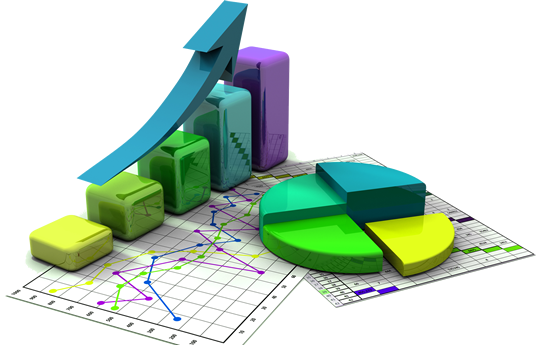 Upotreba statističkih podataka u antidiskriminacionim parnicama
Šta kod utvrđivanja diskriminacije upoređujemo?
Neposredna diskriminacija - različito (nepovoljnije) postupanje 
Predmet uporedjivanja – način postupanja prema licu (grupi) u odnosu na drugo lice (grupu) u analognoj situaciji
Posredna diskriminacija – različit (nepovoljniji) efekat jednakog postupanja 
Predmet upoređivanja - posledice koje je jednako postupanje proizvelo prema diskriminisanom licu (grupi) u odnosu na drugo lice (grupu) u analognoj situaciji
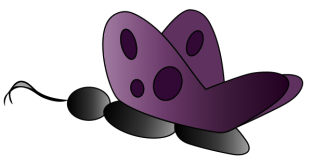 Dokazivanje putem statističkih podataka
Dokaz diskriminatorne politike i prakse u zapošljavanju, obrazovanju, zdravstvenoj zaštiti i dr. pripadnika pojedinih društvenih grupa (žene, nacionalne/etničke/verske manjine ...) – tzv. institucionalna diskriminacija
Npr. nesrazmerno veliki procenat romske dece ide u specijalne škole
Dokaz postojanja ustanovljene prakse, od koje se u pojedinačnim slučajevima odstupa, čime se vrši diskriminacija. 
Slučaj Mauldon v British Telecommunications – zaposlenom otkazan ugovor o radu neposredno pre nego što je napunio 63 godine iz zdravstvenih razloga. Normalna starosna granica za penzionisanje, utvrdjena kolektivnim ugovorom, je 60 g.  Zaposleni je priložio statističke podatke  o tome da je tokom pet godina 90% zaposlenih ostalo da radi posle 60. g. a medju njima je 50% ostalo i posle 64.  Sud je zauzeo stav da tzv. noramalna starosna granica u praksi često nije primenjivana i da je statistički podaci u konkretnom slučaju ima dokazanu vrednost jer pokazuju da je 54-60% zaposlenih penzionisano posle 60. g., što je legitimno pokrenulo “razumna očekivanja” zaposlenog da može raditi do 65. godine.
Zakonska pravila
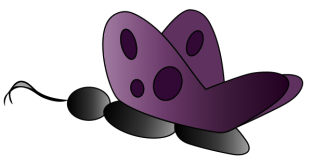 Čl. 15. st. 2. ZZD

U slučajevima u kojima lice smatra da je snosilo posljedice diskriminacije, kao dokazno sredstvo za ostvarenje prava iz stava (1) ovog člana mogu se koristiti i statistički podaci ili baze podataka
Dokazivanje putem statističkih podataka
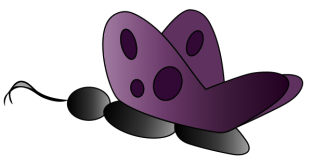 U EU najčešće se koristi za prima facie dokazivanje posredne diskriminacije –diskriminatornih efekata neutralnih pravila u odnosu na pojedine „zaštićene društvene grupe”
Za prima facie dokazivanje statističkim podacima se obično pridodaju i iskazi svedoka, koji statističkim dokazima daju "životnu ubedeljivst”
Holandija - slučaj Kaja v Binderen (1982)
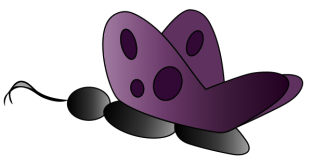 Kaja, stanovnik Holandije turskog porekla, godinama je čekao na odgovarajuću kuću, oslanjajući se na program socijalnog stanovanja za koji je bila odgovorna korporacija za socijalno stanovanje Binderen. 
Kaja je kao dokaz diskriminacije ponudio sledeće statističke podatke: od 157 kuća koje je Binderen dodelio, samo jedna dodeljena porodici imigranata. Učešće imigrantskih porodica u gradu bilo je 4,6%, a medju onima koji su se prijavili za socijalno stanovanje, 10,2% bili su imigranti. Ostale korporacije su porodicama imigranata dodelile 7,2% svog stambenog prostora. 
Vrhovni sud Holandije zauzeo je stav da su statistički podaci validni i prebacio je teret dokazivanja na korporaciju, koja je bila dužna da dokaže da nije diskriminisala imigranate.
Namačka – Silke v Gema (2006)
Tužbu je podnela Silke, žena zaposlena u odeljenju ljudskih resursa, tvrdeći da nije unapređena zbog svog pola. 
Među strankama je nesporno da je tužena firma  Gema bez raspisivanja konkursa na mesto direktora za ljudske resurse postavila muškarca koji je vodio personalno odeljenje u ispostavi firme u Minhenu. Tužilja je tvrdila da je time diskriminisana jer je u ispostavi u Berlinu obavljala isti posao sa istom kvalifikacijom i dužim radnim stažom u firmi. 
U izveštaju veštaka - matematičara statističara navedeno je da je verovatnoća da je Gema tek pukim slučajem na svih 16 direktorskih mesta postavila muškarce, iako oni čine samo 15 % zaposlenih – manja od 1%. 
Sud je ocenio da je tužilja "podnela statistički dokaz da ona očigladno zbog svog pola nije unapređena", imajući posebno u vidu činjenicu da na sledećem nivou rukovodećih pozicija u Gemi radi samo jedna žena.
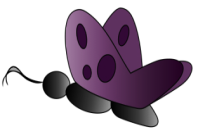 EU Direktiva o rasnoj jednakosti (2000/43/EZ)
„Ocena činjenica na osnovu kojih se može pretpostaviti da je došlo do neposredne ili posredne diskriminacije stvar je koja se prepušta nacionalnim sudskim ili drugim nadležnim organima, u skladu sa odredbama nacionalnog zakona ili prakse. Ovim odredbama, posebno u slučajevima posredne diskriminacije, može se propisati da diskriminacija bude dokazana bilo kojim dokaznim sredstvima, uključujući i statističke podatke” (par. 15).
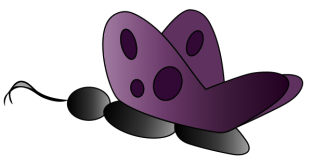 Direktiva o jednakosti muškaraca i žena u domenu rada (2006/54/EZ)
„... radi boljeg razumevanja različitog tretiranja muškaraca i žena u pitanjima zapošljavanja i obavljanja zanimanja, trebalo bi i dalje izrađivati, analizirati i stavljati na raspolaganje na odgovarajućim nivoima uporedive statistike razvrstane prema polu“ (par. 37)
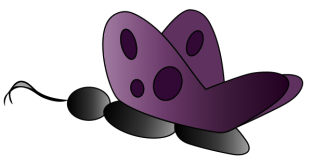 Praksa ESLJP
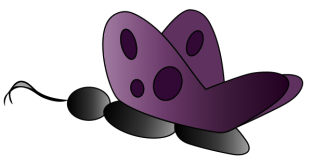 Hoogendijk v Holandije (2005)
Suština problema: da li su žene posredno diskriminisane time što je kao kriterijum za invalidninu propisan određeni nivo prihoda. U postupku je utvrđeno da primena ovog kriterijuma štetno pogađa procentualno veći broj žena nego muškaraca. 
Stav ESLJP : „kada je podnosilac tužbe u mogućnosti da pokaže, na osnovu nesporne službene statistike, postojanje prima facie indikacije da posebno pravilo – čak i kada je formulisano na neutralan način – evidentno procentualno više pogađa žene nego muškarace, dužnost tužene vlade je da pokaže da je to rezultat objektivnih faktora koji nisu vezani za bilo kakav oblik diskriminacije na osnovu pola".
Praksa ESP
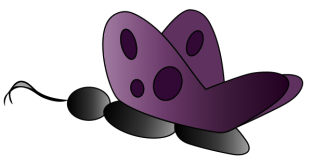 C-127/92 Enderby, ECJ, 1993

Slučaj Enderby v Frenchay Health Authority 
Prema britanskom kolektivnom ugovoru u delatnosti zdravstva, logopedi su imali znatno niže plate od kliničkih psihologa i farmaceuta, iako se obavljali rad jednake vrednosti. 
ESP utvrdio da postoji posredna diskriminacija, navodeći kao ključni argument činjenicu da su medju logopedima skoro isključivo žene, a medju kliničkim psiholozima i farmaceutima pretežno muškarci. 
Stav ESP. “...Nacionalni sud treba da preceni da li može da uzme u obzir statističke podatke, tj. da li oni obuhvataju dovoljan broj lica, da li ilustruju čisto slučajne ili kratkotrajne pojave i da li su u principu uporedivi" (par. 17).
Šta je predmet statističke komparacije?
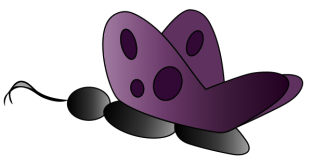 Posledice koje neutralno pravilo proizvodi u odnosu na uporedive grupe
Nagativne posledice neutralnog pravila pogađaju znatno veći udeo lica koja poseduju određeno lično svojstvo u odnosu na druge koji to svojstvo nemaju 
Žene u odnosu na muškarce
Pripadnike nacionalne manjine u odnosu na većinsko  stanovništvo
Osobe sa invaliditetom u odnosu na osobe  bez invaliditeta 
Osobe starije od 60 godina u odnosu na osobe mlađe od 60 godina 
Udeo u čemu? (šta se konkretno komparira?)
ukupan broju zaposlenih kod poslodavca
ukupan broj zaposlenih kod poslodavca koji imaju odgovarajuće kvalifikacije
broj zaposlenih u posebnoj radnoj jedinici
ukupna radna snaga na tržištu
ukupna radna snaga sa odgovarajućim kvalifikacijama
Kada efekte neutralnog pravila treba smatrati nesrazmerno nepovoljnijim?
U slučajevima polne diskriminacije ESP koristi različite formulacije: 
Negativno pogađa “znatno veći broj žena nego muškaraca", 
"znatno manji procenat muškaraca nego žena", 
"prilično više žena nego muškaraca" i sl.
Neki sudovi koriste statitički prag u procentima, ali ne postoji jedinstven stav kolika disproporcija treba da postoji izmedju broja onih koje je neutralna mera stavila u napovoljniji položaj u odnosu na druge da bi se smatrala diskriminatornom.
Zamke korišćenja “statističkih formula”
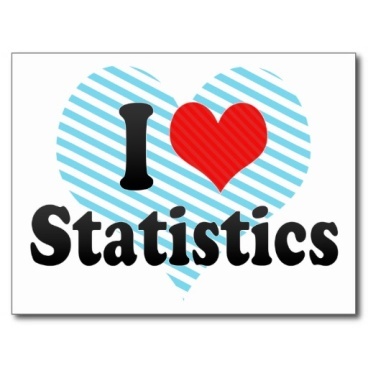 Primena "statističkih formula” može da dovede do pogrešnih zaključaka. 
U određenim slučajevima dovoljna i mala disproporcija, jer ako je u pitanju konstantna nejednakost, ona u dužem vremenskom periodu može dovesti do mnogo nepovoljnijeg ishoda. 
Procenti mogu da iskrive sliku o pravom stanju stvari jer male razlike u procenatima mogu da predstavljaju velike razlike u stvarnim brojevima i obrnuto 
Što je grupa veća, manji procenat postaje značajniji.
PRIMER
Zamke upotrebe statističkih podataka
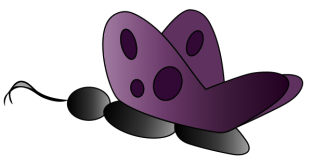 Za validnost statističkih podataka značajno je da se uporedjuju komparabilne grupe. 
Na primer, kada se statističkim podacima uporedjuju razlike u platama, neophodno je da se u formiranju grupa za komparaciju uzmu u obzir priroda posla koji se obavlja, radni uslovi, nivo obučenosti i sl., kako se razlike ne bi mogle pripisati individualnom radnom učinku.
Prilikom uporedjivanja diskriminatornih efekata treba uzeti u obzir statističke podatke koji se odnose na trenutak kada je određeno pravilo/kriterijum usvojen, kao i one koji su nastali tokom primene pravila/kriterijuma, jer se time može pokazati njegov kumulirani uticaj u odnosu na grupe koje se uporedjuju
Tester kao dokazno sredstvo
Standardna dokazna sredstva 
svedoci, veštaci, isprave, uviđaj i saslušanje stranaka kao svedoka u sopstvenoj stvari. 
Čl. 15. st. 4,5. i 6. ZZD
(4) Kao svjedok u postupcima za zaštitu od diskriminacije može se pojaviti i lice koje se svjesno izložilo diskriminacijskom postupanju, s namjerom neposredne provjere primjene pravila o zabrani diskriminacije. 
(5) Lice iz stava (4) ovog člana dužno je obavijestiti ombudsmene za ljudska prava Bosne i Hercegovine o namjeravanoj radnji, osim ako okolnosti to ne dozvoljavaju, kao i o preduzetoj radnji izvijestiti ombudsmena u pismenom obliku. 
(6) Sud može lice iz stava (4) ovog člana saslušati kao svjedoka.